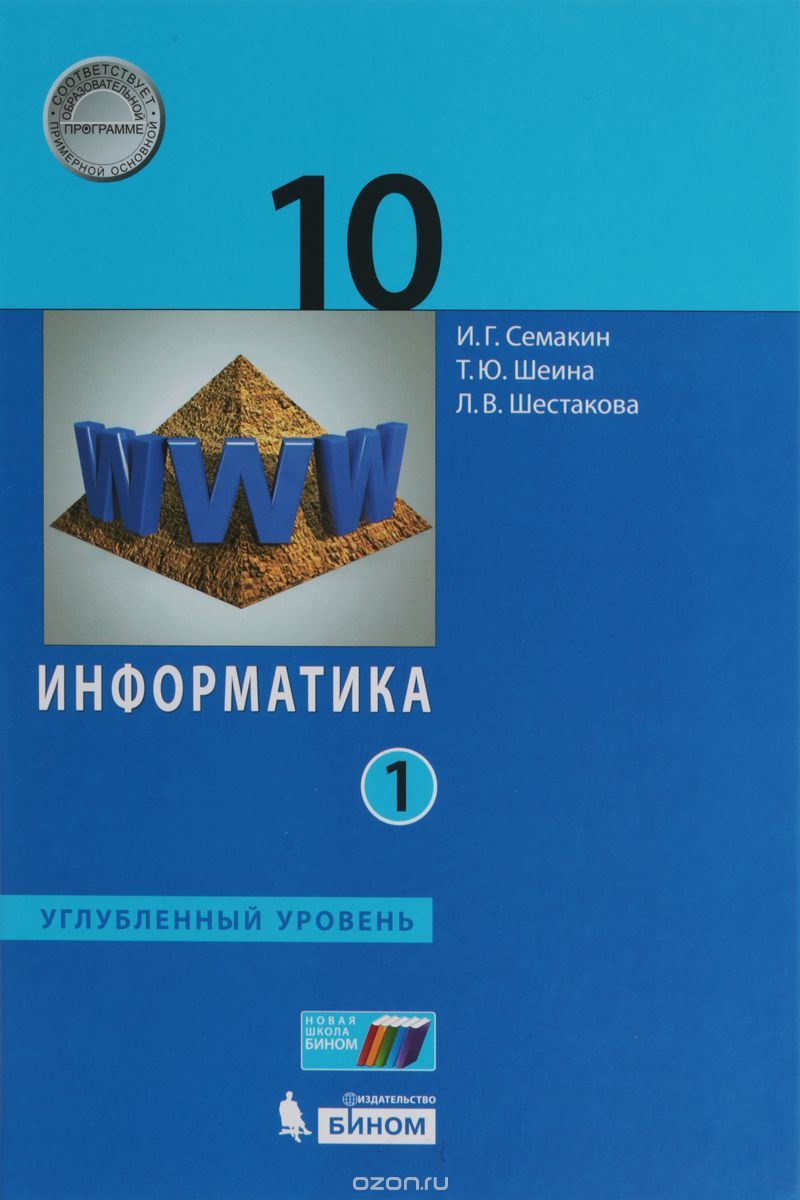 Содержательный подход к измерению информации
Теоретические основы информатики
Информатика
10 класс
Углубленный уровень
Игра «Да/нет»
Какое минимальное количество вопросов нужно задать, чтобы угадать выбранную карту из колоды (36 карт)?
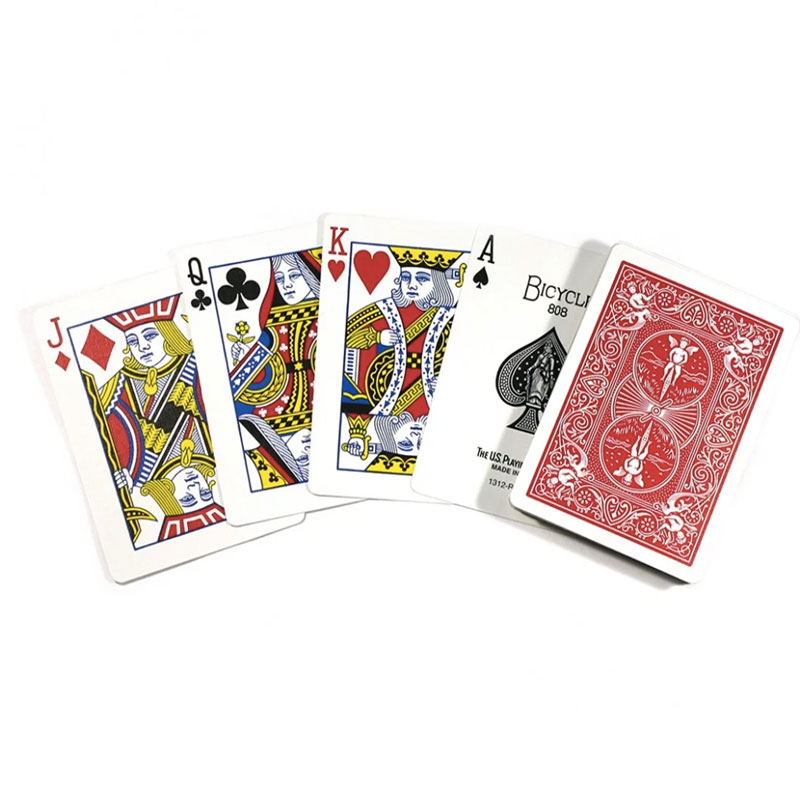 Суть содержательного подхода
Информация - содержание сообщения, получаемого человеком.

Сообщение, информирующее об исходе события, снимает неопределенность знания.

Чем больше начальная неопределенность, тем больше информации в сообщении, снимающем эту неопределенность.
Содержательный подход
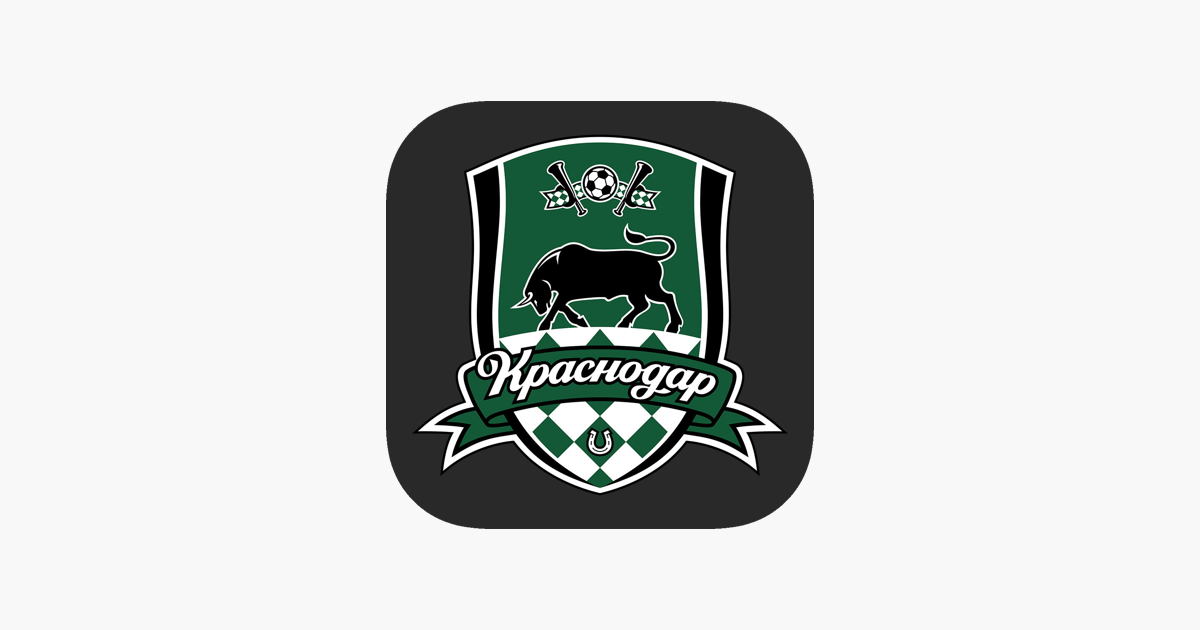 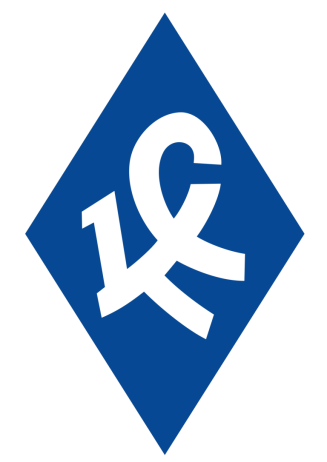 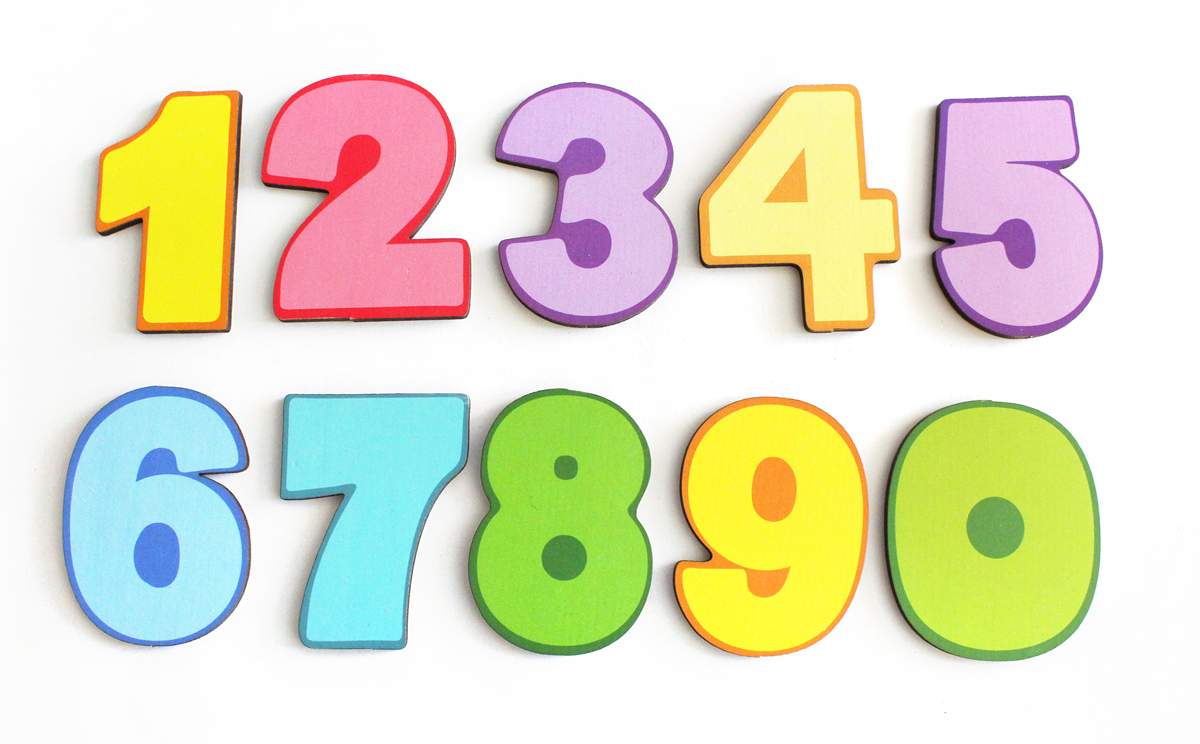 Информация
снятая неопределенность знания человека об исходе какого-то события.
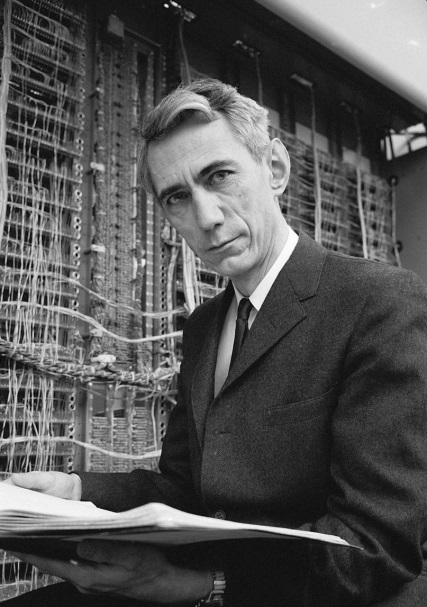 1 бит – количество информации в сообщении, которое уменьшает неопределенность знания в 2 раза.
Клод Шеннон
[Speaker Notes: Вернуться к пред слайду сколько Информации?]
Как измерить количество информации?
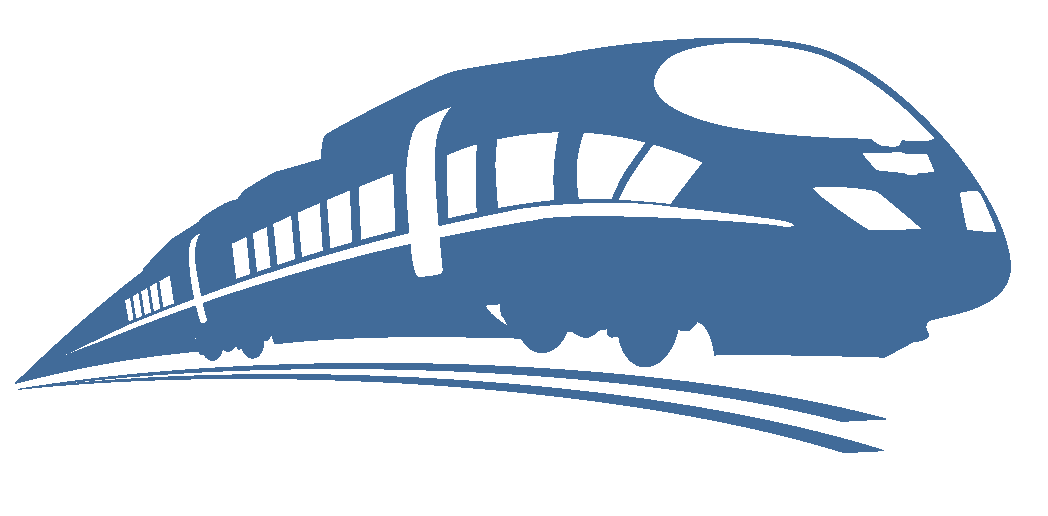 Метод половинного деления
Главная формула информатики
N=2i

N – количество возможных (равновероятных) исходов события.
i – количество информации в сообщении об одном из N результатов
[Speaker Notes: Связь алфавитным и содержательным подходами.]
ЗадачА 1
В кинозале 16 рядов, в каждом ряду 32 места. Какое количество информации несет сообщение о том, что вам купили билет на 12 ряд, 10-е место?
[Speaker Notes: Два решения рассмотреть.]
ЗадачА 2
Какое минимальное количество вопросов (с ответом да/нет) нужно задать собеседнику, чтобы определить дату его рождения?
[Speaker Notes: Два решения рассмотреть.]
Задачи СТР.23 №№ 5, 6, 7
Сколько битов информации несет сообщение о том, что из колоды в 32 карты достали «даму пик»?
При угадывании методом половинного деления числа из диапазона от 1 до N был получен 1 байт информации. Чему равно N?
Проводятся две лотереи: «4 из 32» и «5 из 64». Сообщение о результатах какой из лотерей несет больше информации?